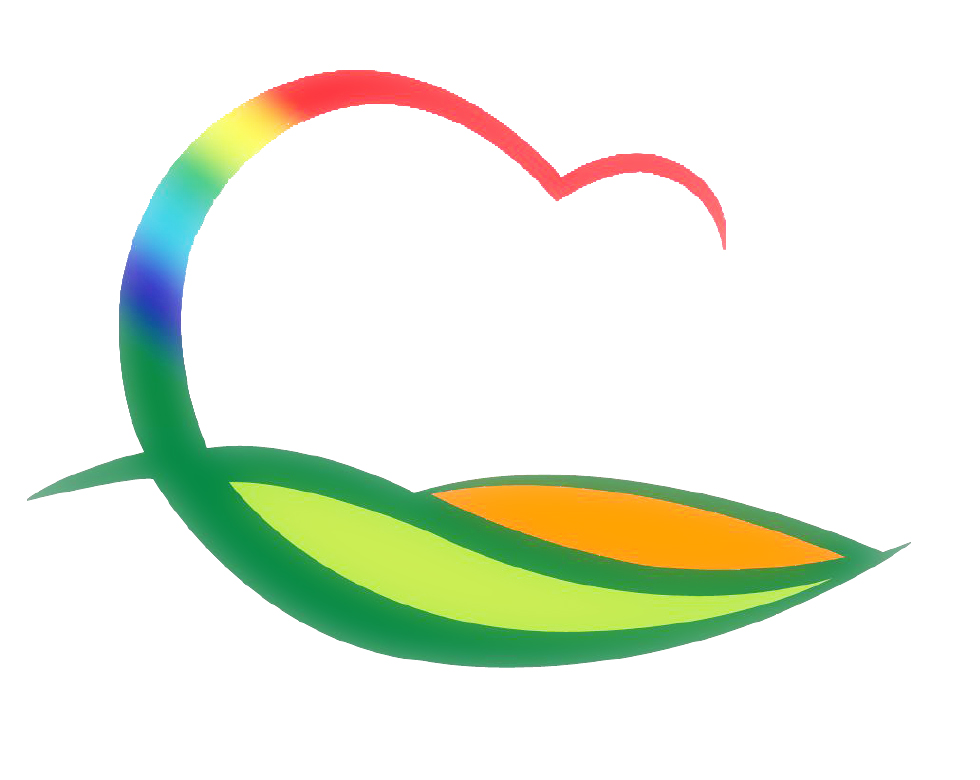 시 설 사 업 소
[Speaker Notes: 먼저, 지금의 옥천입니다.]
3-1. 노근리평화공원 주차장조성사업 추진
3. 9.(월) ~ / 500백만원 / 2,096㎡
사업자 선정 및 공사 착수
3-2. 황간면 마산리 족구장 조성사업 추진
3. 9(월) ~ / 110백만원 (족구장 1면 설치 880㎡)
사업자 선정 및 공사 착수
3-3. 영동군민운동장 관람색 도색사업 추진
3. 9.(월) ~ / 300백만원 / 도막형 바닥재 제거 및 설치 5,325 ㎡
기존 도막형 바닥재 제거(80% 진행) 완료 후 외부도장 실시